«Своя игра» по поэме Н.В.Гоголя
                            «Мертвые души»

                                

                                Чичиков
                                 Манилов
                                         Коробочка
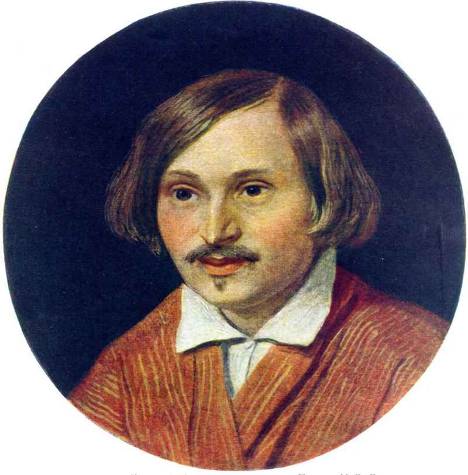 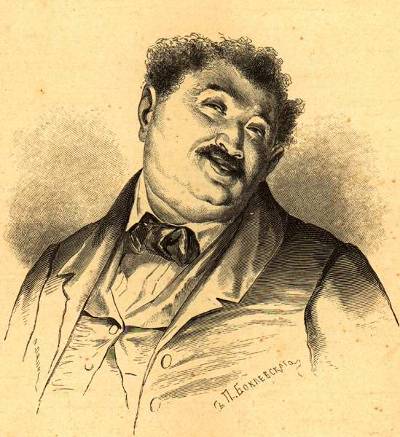 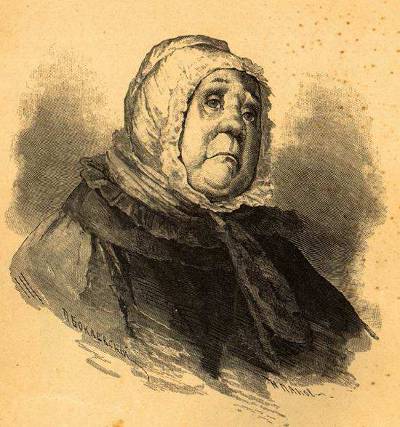 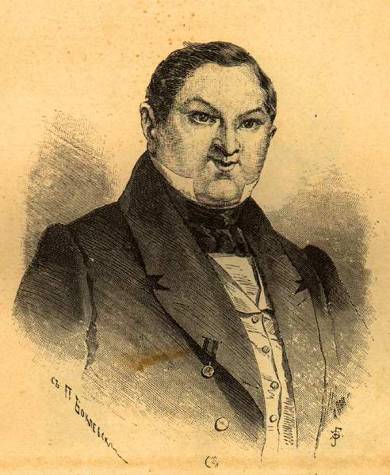 Назовите 
полное имя
Чичикова
Павел Иванович
Что, по мнению отца Чичикова, никогда в беде не выдаст?
Копейка
Какое наставление
сделал отец Чичикову
при прощании ?
«Учись, не дури и 
не повесничай, а больше
всего угождай учителям
и начальникам»
Что  было написано 
золотыми буквами на книге, которую получил Чичиков при выпуске из училища?
«За примерное прилежание
и 
благонадежное поведение»
Какую пословицу
произнесла родственница
Чичиковых, когда увидела родившегося мальчика,
который совсем
не походил на родителей?
«Ни в мать, ни в отца,
а в проезжего
молодца»
Что написано 
на беседке в усадьбе
Манилова?
«Храм уединенного
размышления»
На какой странице вот уже два года лежит закладка в книге Манилова?
14
Назовите имя сыновей Маниловых
Фемистоклюс,
Алкид
Что Чичиков 
обещал привезти
младшему сыну
Маниловых?
Барабан
Какую пословицу 
употребил автор,
давая характеристику
Манилову?
«Ни в городе Богдан,
ни в селе Селифан»
Назовите полное имя
Коробочки
Настасья Петровна
Как назвал Чичиков
помещицу Коробочку?
«Дубиноголовая»
Что Коробочка предлагала
сделать Чичикову на ночь?
Почесать пятки
Какое имя одного из
умерших крестьян Коробочки больше всего поразило Чичикова?
Петр Савельев 
Неуважай - Корыто
Кто показывал дорогу
Чичикову, когда он
уезжал из деревни Коробочки?
Пелагея –
одиннадцатилетняя
крепостная девочка